Immunization
By Austin Egri
Outline
Random Immunization
Random Networks
Heterogeneous Networks
How to Halt an Epidemic
Vaccination strategies in Scale-Free Networks
Immunizing the Hubs
Robustness and Immunization
Selective Immunization for Scale-Free Networks
Random Immunization
Selective Immunization
Can Pathogens be Eradicated?
Immunization Strategies
Method specifying how vaccines, treatments, drugs distributed
Ideal: distributed to everyone

 Aim to minimize pandemic threat by effective distribution
Pathogen spreading rate: λ
Pathogen critical threshold: λc
If λ < λc, the virus naturally dies out 
Epidemic threshold vanishes In Scale-free network models
Is this strategy valid?
Random Immunization
Random Immunization
[Speaker Notes: Gc amount of people needed to be immunized dependent (if infection rate rises, then higher immunized rate is needed)


Historically people isolate themselves by various methods

In this case tao becomes negative and the disease is eradicated]
Random Immunization
[Speaker Notes: Gc now dependent more on the hubs (<k^2>) than the average node with low degree]
Random Immunization
An example
Digital Virus spreading on email network
Random, undirected
〈k〉=3.26	
 λ=1 (spreading rate)
Solve for gc=0.76
So 76% of computers would need the anti-virus software

Since email network is actually scale-free, with <k2>=1,271, gc=0.997 for λ=1
This means virtually all computers must have the antiviral software
Impractical in practice
How to Halt an Epidemic
Interventions to control/delay epidemic outbreak
Transmission-Reducing Interventions
Face masks, gloves, hand washing 
Contact-Reducing Interventions
Patient quarantine, school closings, mall/movie theater closings
Make network more sparse
Vaccinations
Permanently remove vaccinated nodes from the network
Vaccination Strategies in Scale-Free Networks
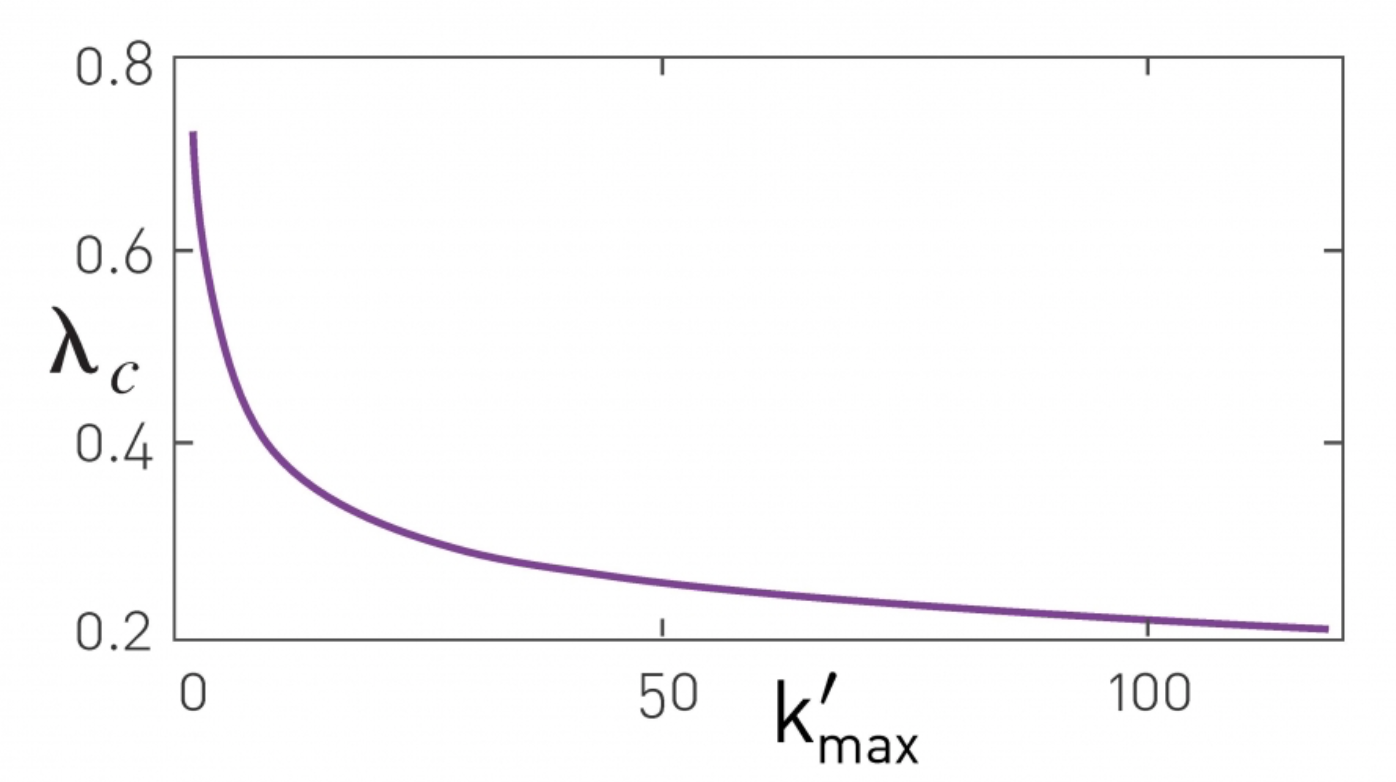 Random Immunization is ineffective.  How can we minimize the network?
 A: Reduce variance <k2> of underlying contact network (Scale-Free Network)
Immunize the Hubs
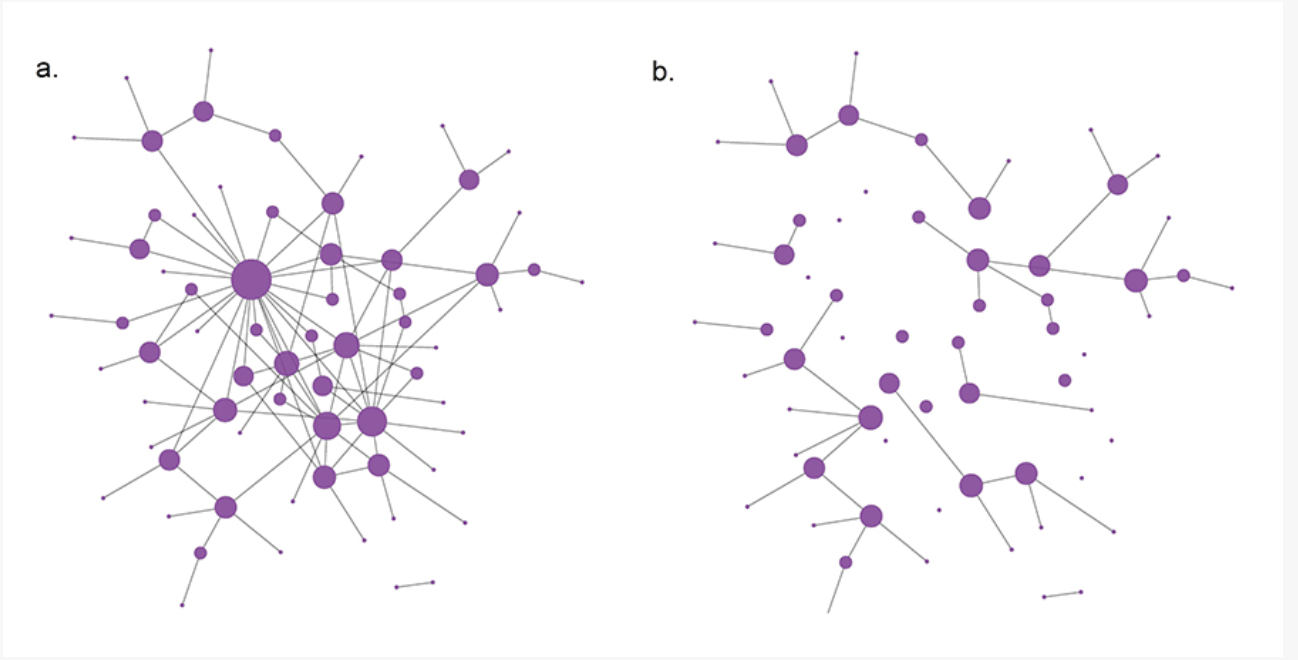 Robustness & Immunization
Scale-free networks are robust to random node/link failures, but removing hubs/nodes with highest connectivity, they fall apart
This problem similar to attack problem on scale-free networks

See network (a)
5 largest hubs removed (b)
Network is shattered

Issue
Hub identification difficult due to minimal network map knowledge
Friendship Paradox:
Average neighbors of a node have higher degree than node itself
Algorithm: 
take fraction of infected people
Immunize a single random individual the infected individual had contact with
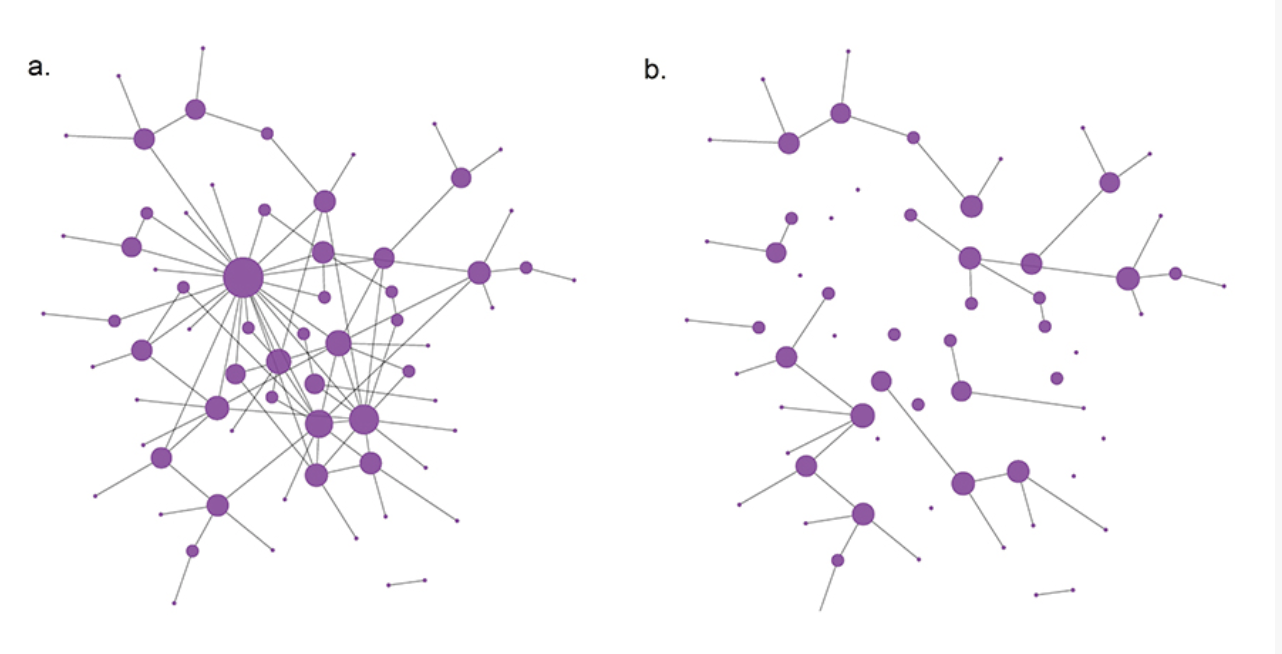 Selective Immunization of Scale-free Networks
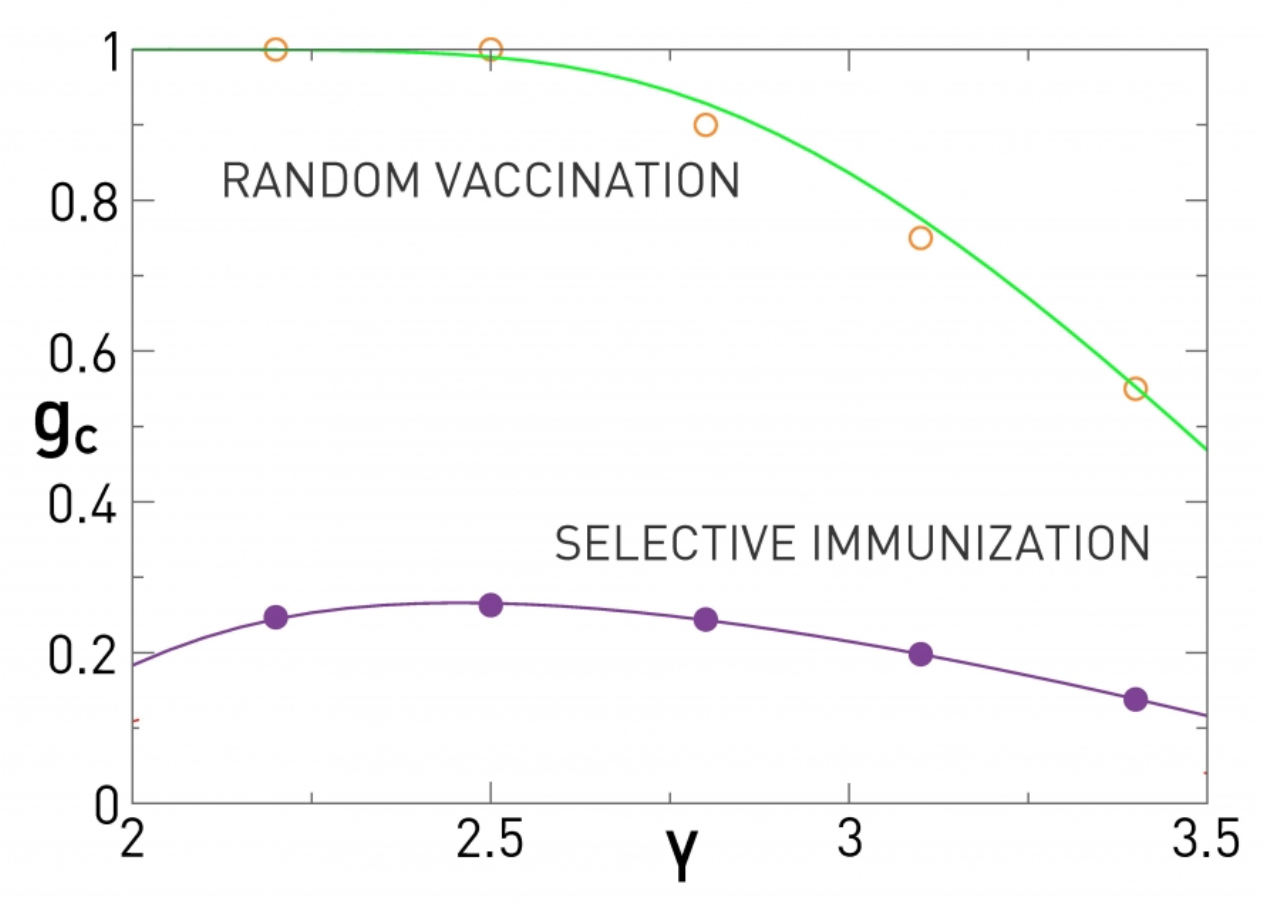 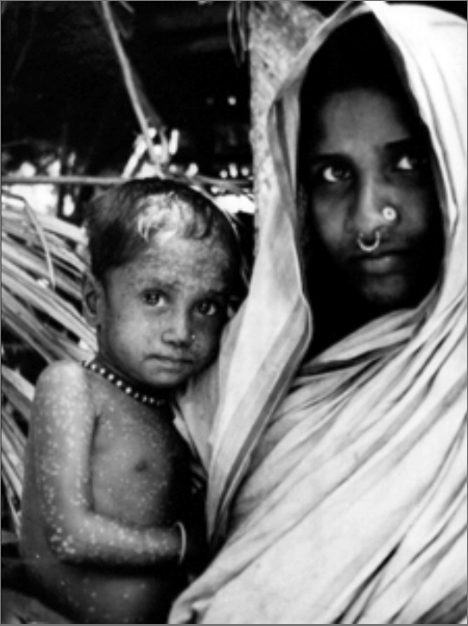 Can Pathogens be Eradicated?
Eradication: the compete elimination of a pathogen from a population
Smallpox started w/ mass vaccination strategy, but was unsuccessful in high population areas
Eventually developed network based vaccination (treat anyone in contact with infected individual), and smallpox became first disease to become officially eradicated
Process:
Select disease with only human carriers
Vaccination exists
Mixed success
Smallpox, rinderpest successful
Hookworm, malaria, yellow fever unsuccessful
Right: Rahima Banu, last smallpox patient (1976)
Conclusion
References
Barabási, Albert-László, and Márton Pásfai. Network Science. Cambridge University Press, 2016.
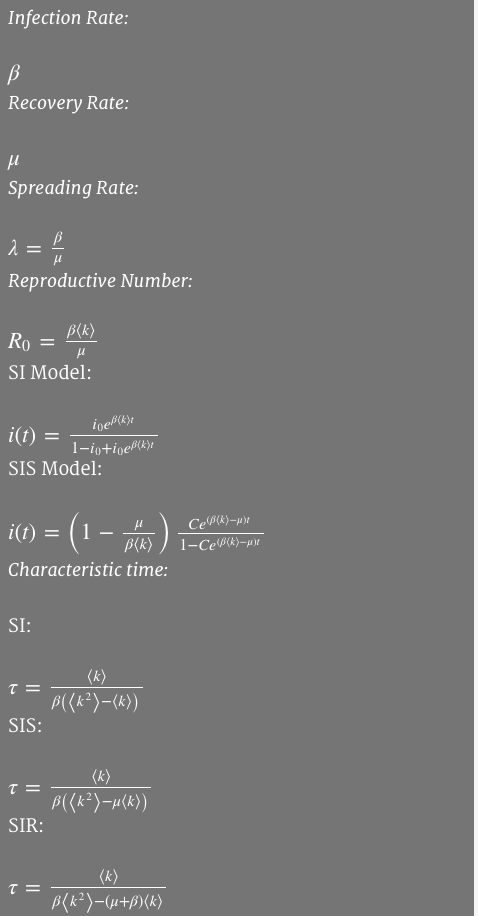 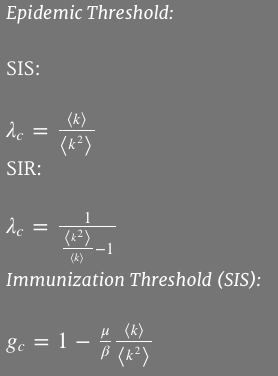